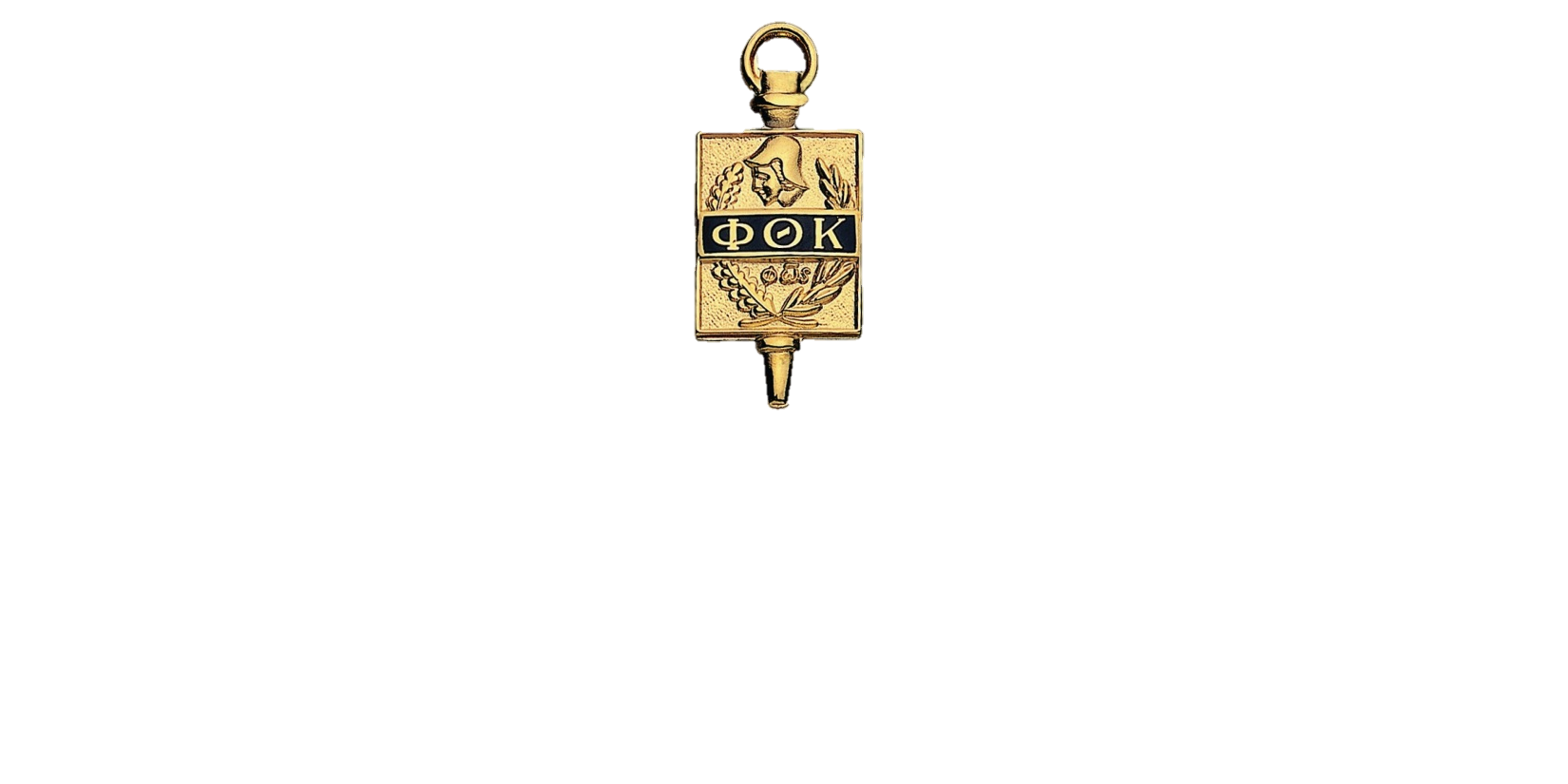 Prospective Member Orientation
Presented by your 2012-13 Chapter Officers
Orientation Overview
Introductions - Welcome Message
Organization
History of Phi Theta Kappa
International Districts
Rocky Mountain Cascade Region
Sigma Zeta Chapter est. 1968
Benefits of Membership
Qualifications 
Application Process
Membership Fee
Chapter Values
Hallmarks 
Scholarship
Leadership
Service
Fellowship
Leadership Opportunities
5-Star Chapter Development
Honors in Action / College Project(s)
5-Star Individual Competitive Edge
Welcome to Sigma Zeta –ΣΖ – Chapter
Phi Theta Kappa History
Organizational Structure of Intl. HQ
Rocky Mountain Cascade Region
Sigma Zeta Chapter Leadership Structure
Benefits of Membership
Qualifications for Membership
Application or Invitation process
Membership Fee
Hallmarks of Phi Theta Kappa
Leadership Opportunities
Committee positions
5-Star Chapter Development
Study Topic and Honors in Action
College Project
5-Star Individual Competitive Edge